Toolbox – Heatwaves

	climaax.eu
Presented by Martin Kuban (KAJO and STU)
Heatwave hazard assessment:
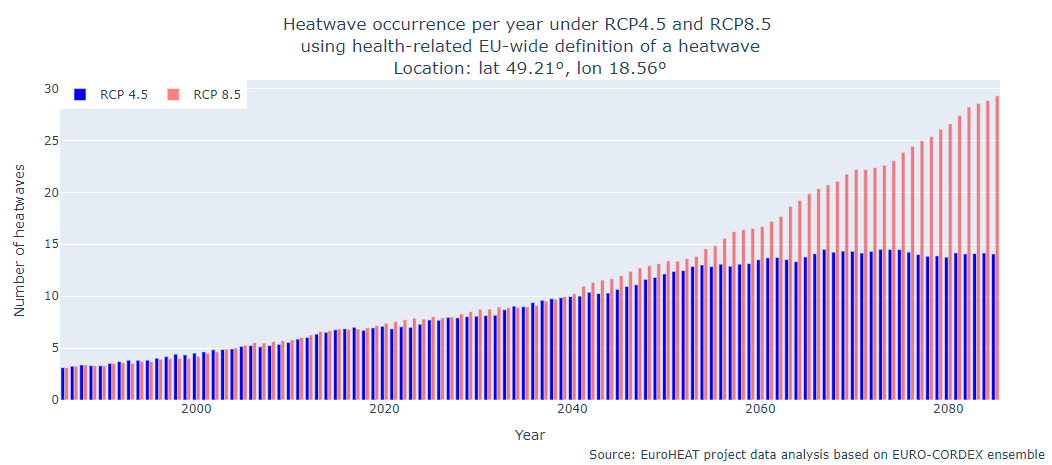 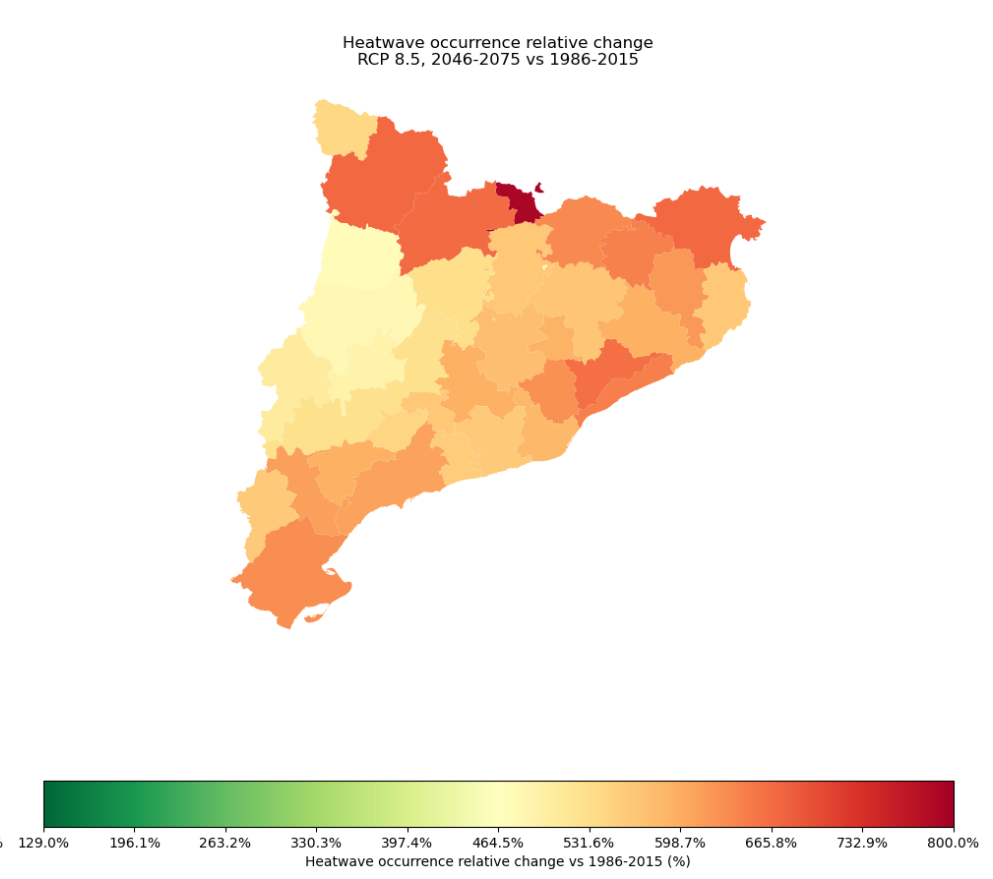 Euroheat:
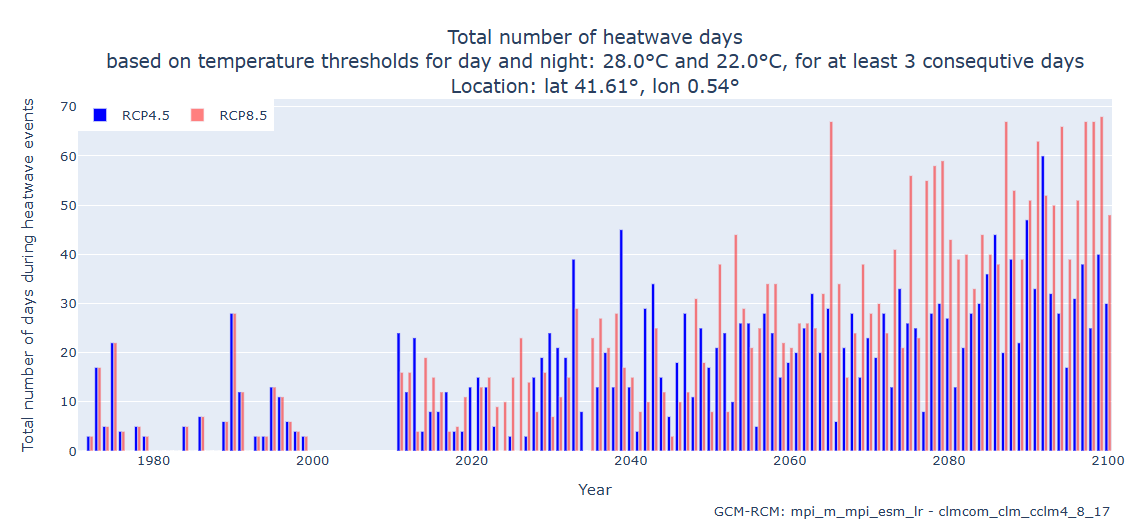 XClim:
Heatwave risk assessment: Local (satellite derived data)
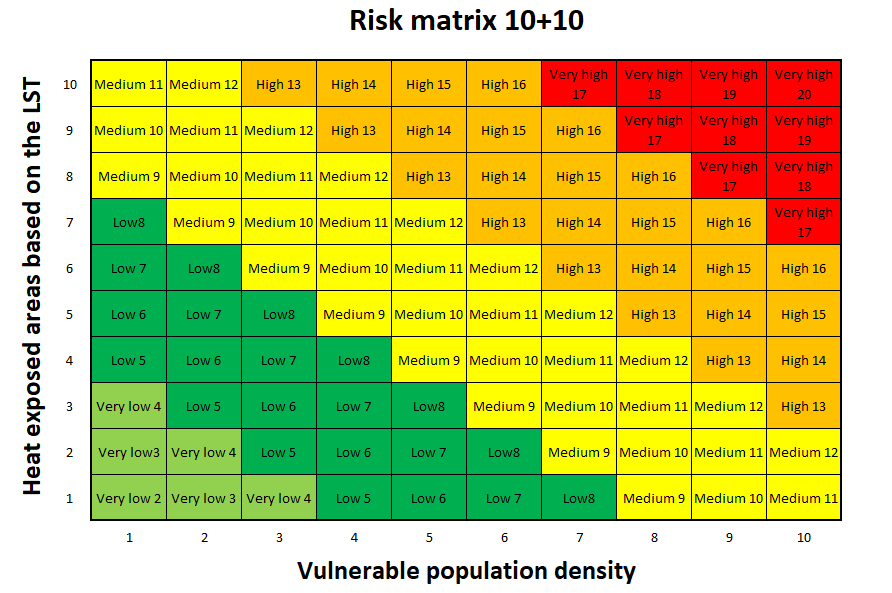 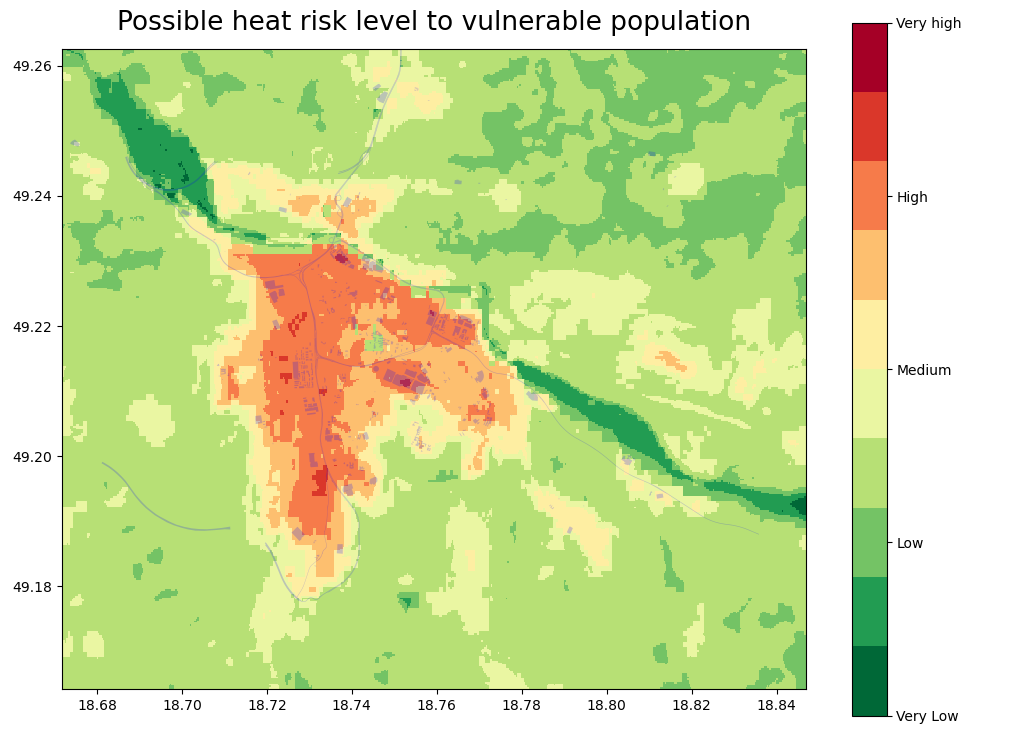 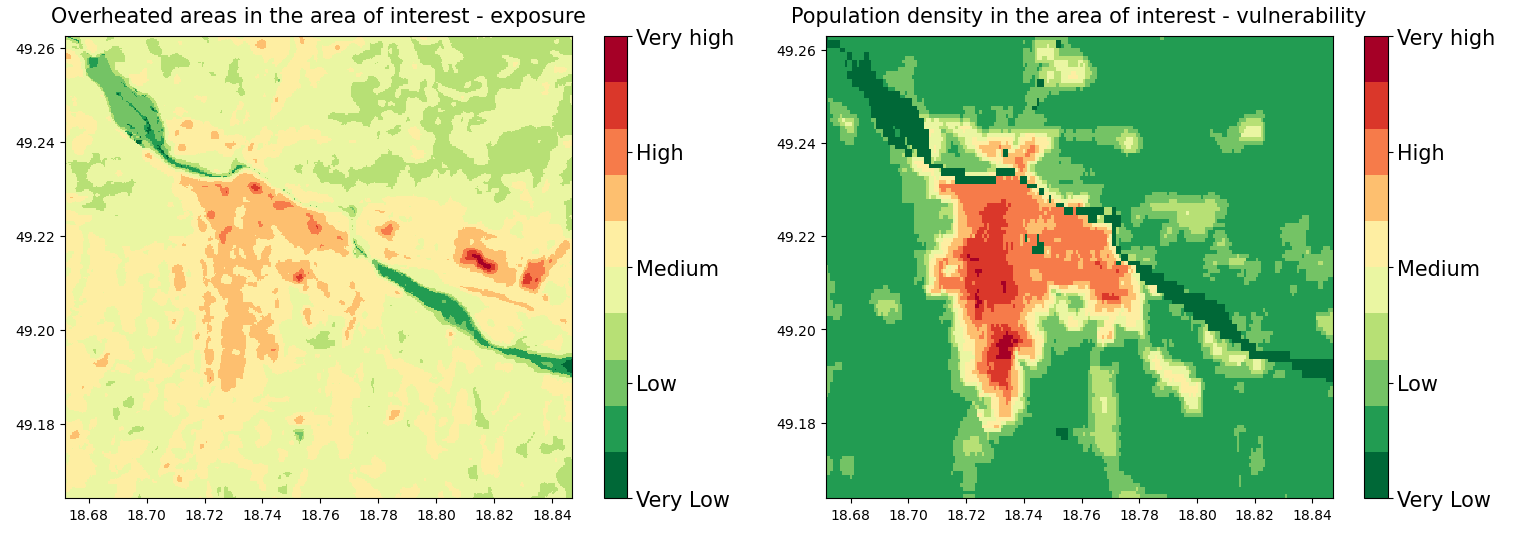 Heatwave risk assessment: Regional (climate projections)
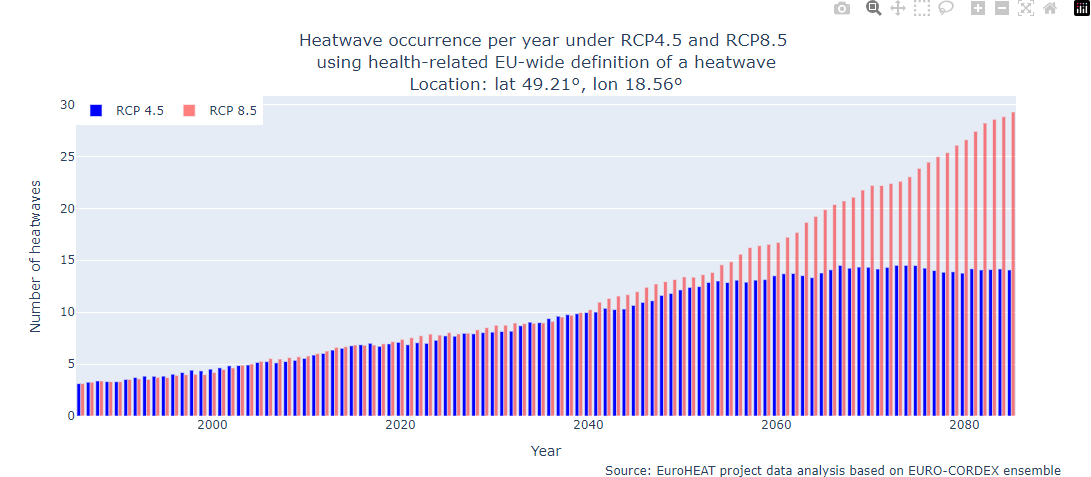 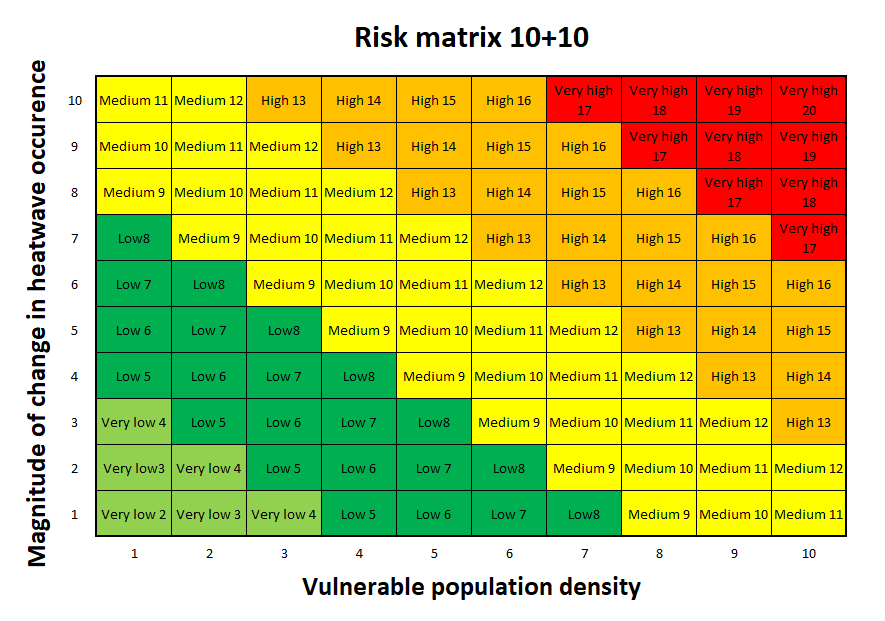 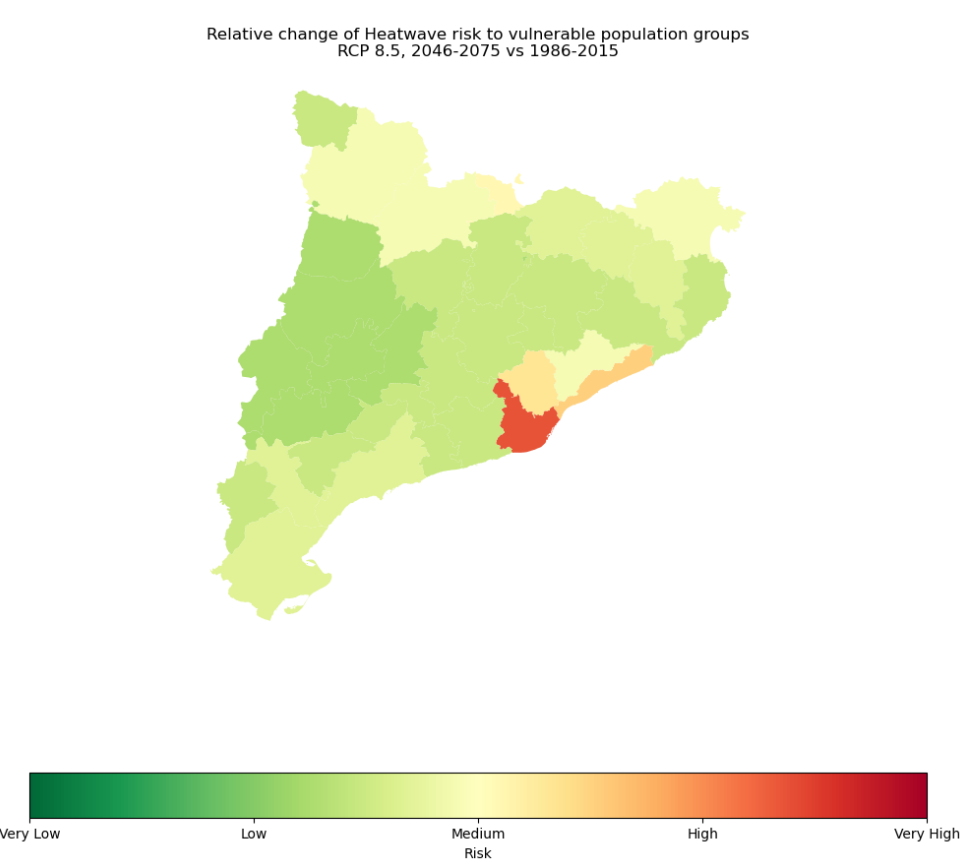 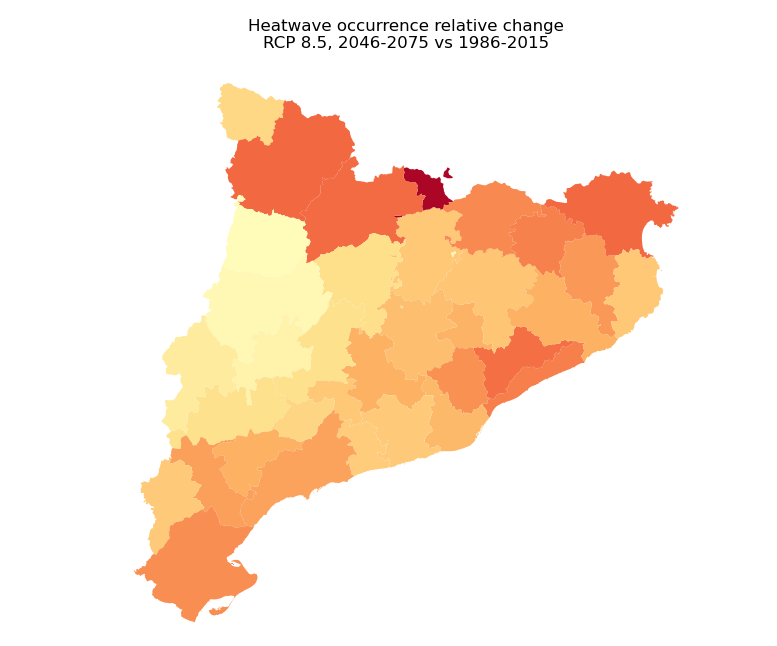 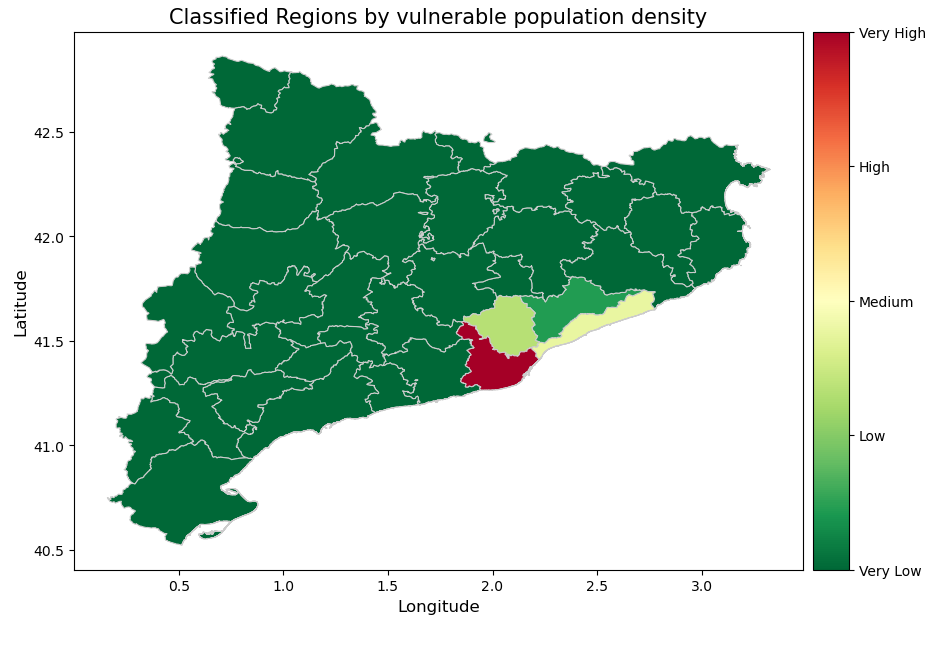 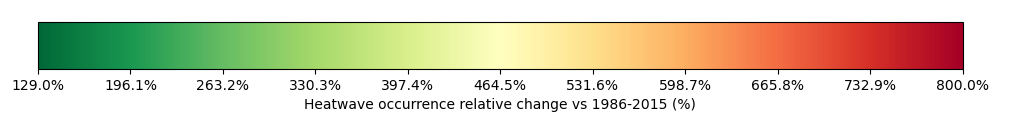